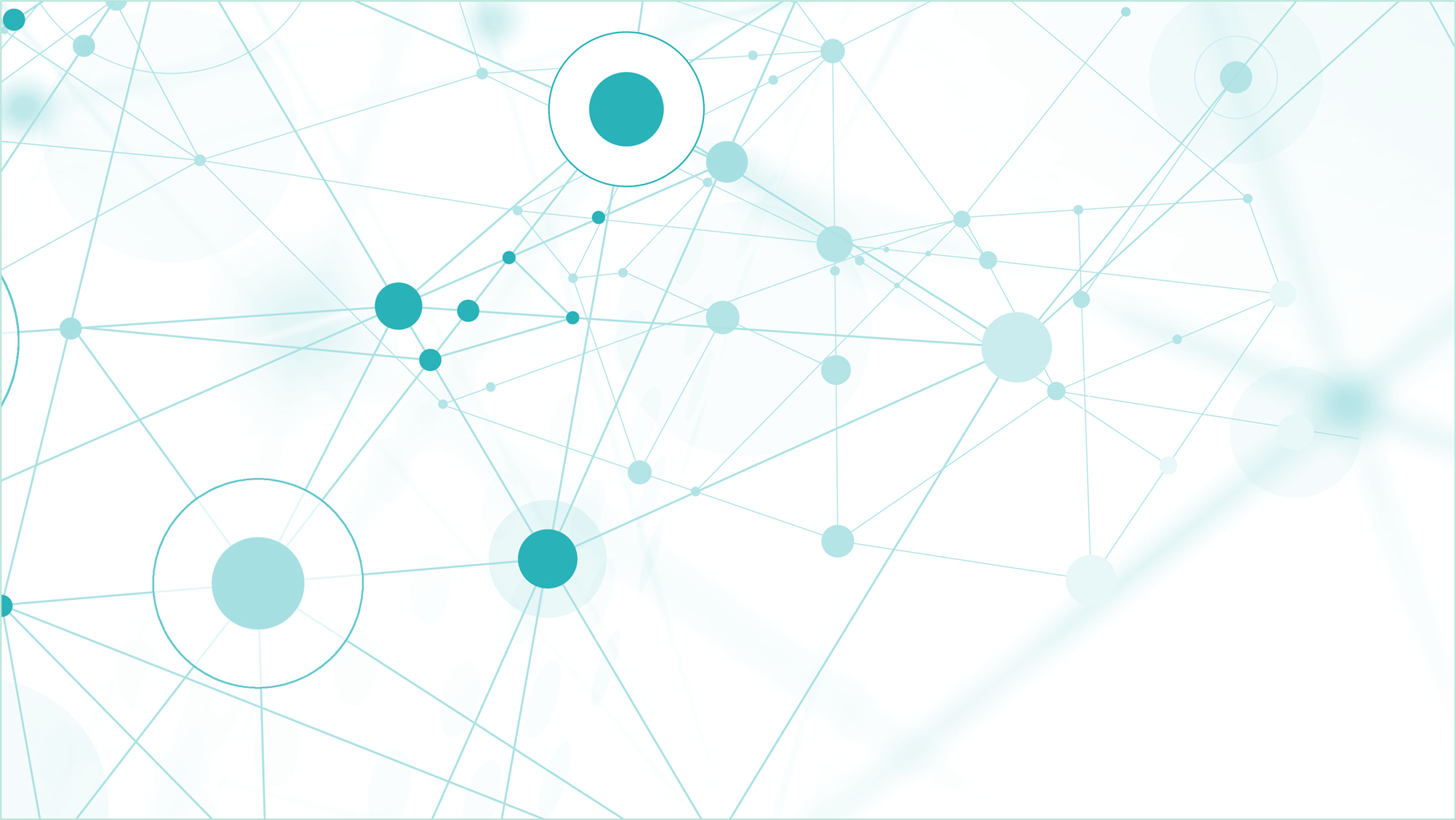 RAPPORTOPROVE INVALSI 2023
Scuola secondaria di primo grado
Nome Istituzione scolastica
[Speaker Notes: Le indicazioni dettagliate per trovare i dati e costruire i grafici si trovano nel documento «Spunti per la lettura dei dati INVALSI per Dirigenti e Docenti», parte B. Spunti per la restituzione dei dati INVALSI – Scuola Secondaria di primo grado e parte C. Esempi di grafici oltre a quelli proposti da INVALSI .]
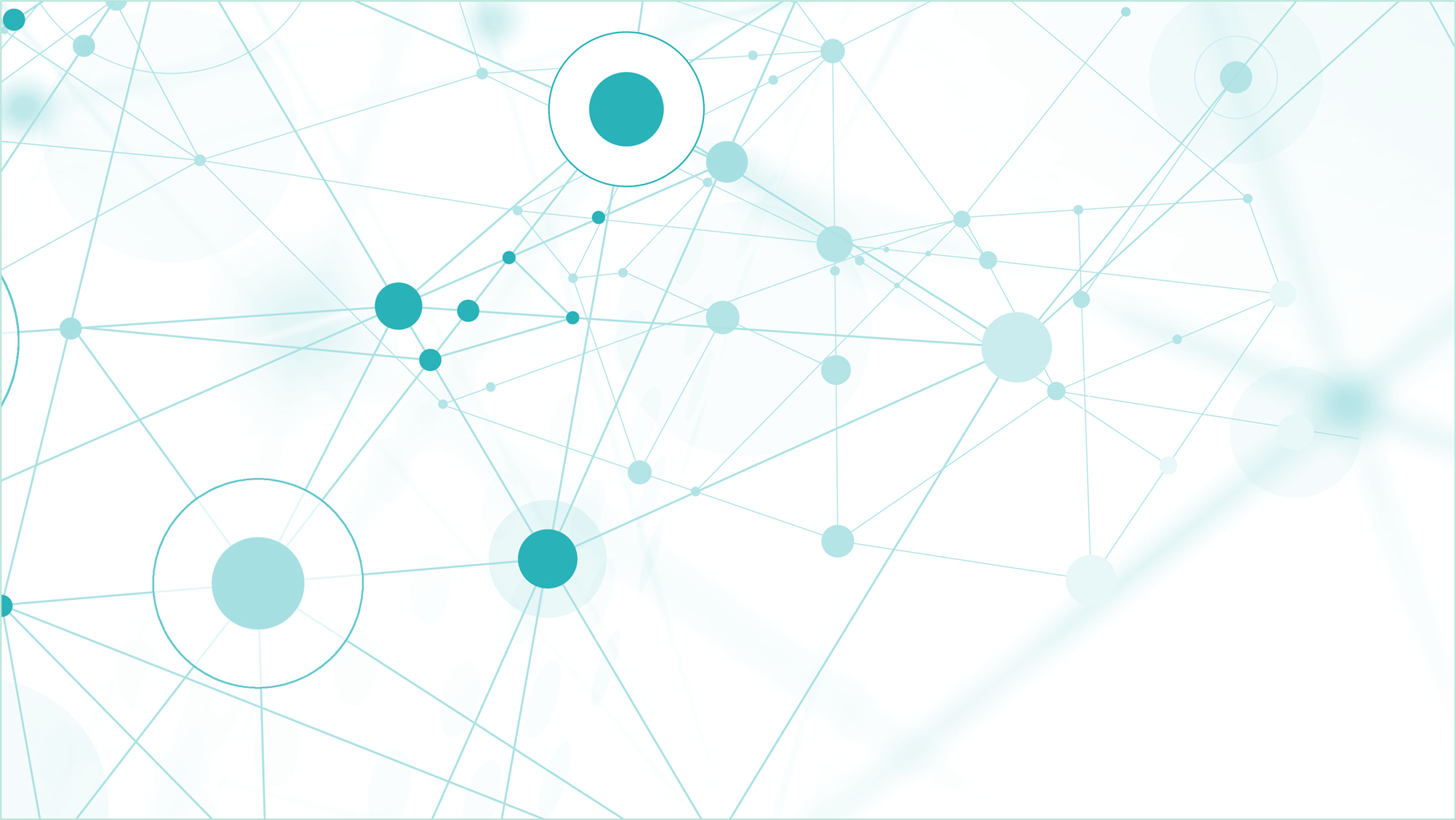 Punteggi generali – Classi terze - Italiano
(vedi Rilevazioni nazionali INVALSI Punteggi generali 
- Tavola 7A Italiano)
[Speaker Notes: Domande guida

Quali sono gli esiti degli studenti nella stessa scala del rapporto nazionale?
Come si posizionano i punteggi medi della scuola rispetto ai punteggi medi delle scuole della Provincia, del Nord est e dell’Italia? 
Vi sono particolari differenze di punteggio tra le classi nella stessa prova? 
Se ci sono differenze, come potrebbero spiegarsi? È ad esempio differente il background familiare mediano degli studenti tra le classi? Eventuali disparità di punteggio sono concentrate in alcuni plessi, indirizzi o sezioni? 
Qual è la differenza nei risultati rispetto alle classi/scuole con background familiare simile? 
Vi sono particolari differenze di punteggio della stessa classe tra le diverse prove (Italiano, Matematica e Inglese)?]
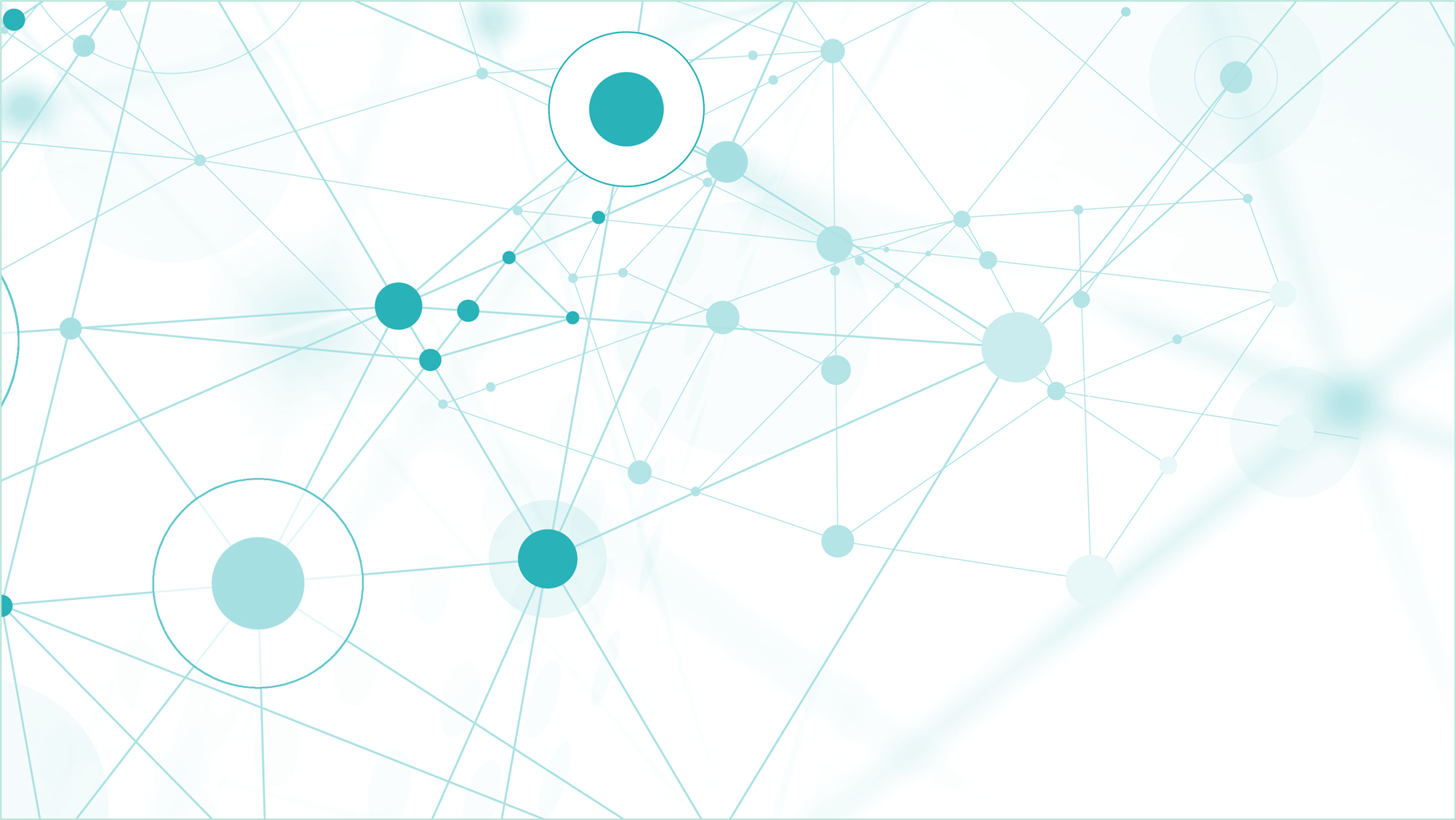 Punteggi generali – Classi terze - Matematica
(vedi Rilevazioni nazionali INVALSI
Punteggi generali 
- Tavola 7B Matematica)
[Speaker Notes: Quali sono gli esiti degli studenti nella stessa scala del rapporto nazionale?
Come si posizionano i punteggi medi della scuola rispetto ai punteggi medi delle scuole della Provincia, del Nord est e dell’Italia? 
Vi sono particolari differenze di punteggio tra le classi nella stessa prova? 
Se ci sono differenze, come potrebbero spiegarsi? È ad esempio differente il background familiare mediano degli studenti tra le classi? Eventuali disparità di punteggio sono concentrate in alcuni plessi, indirizzi o sezioni? 
Qual è la differenza nei risultati rispetto alle classi/scuole con background familiare simile? 
Vi sono particolari differenze di punteggio della stessa classe tra le diverse prove (Italiano, Matematica e Inglese)?]
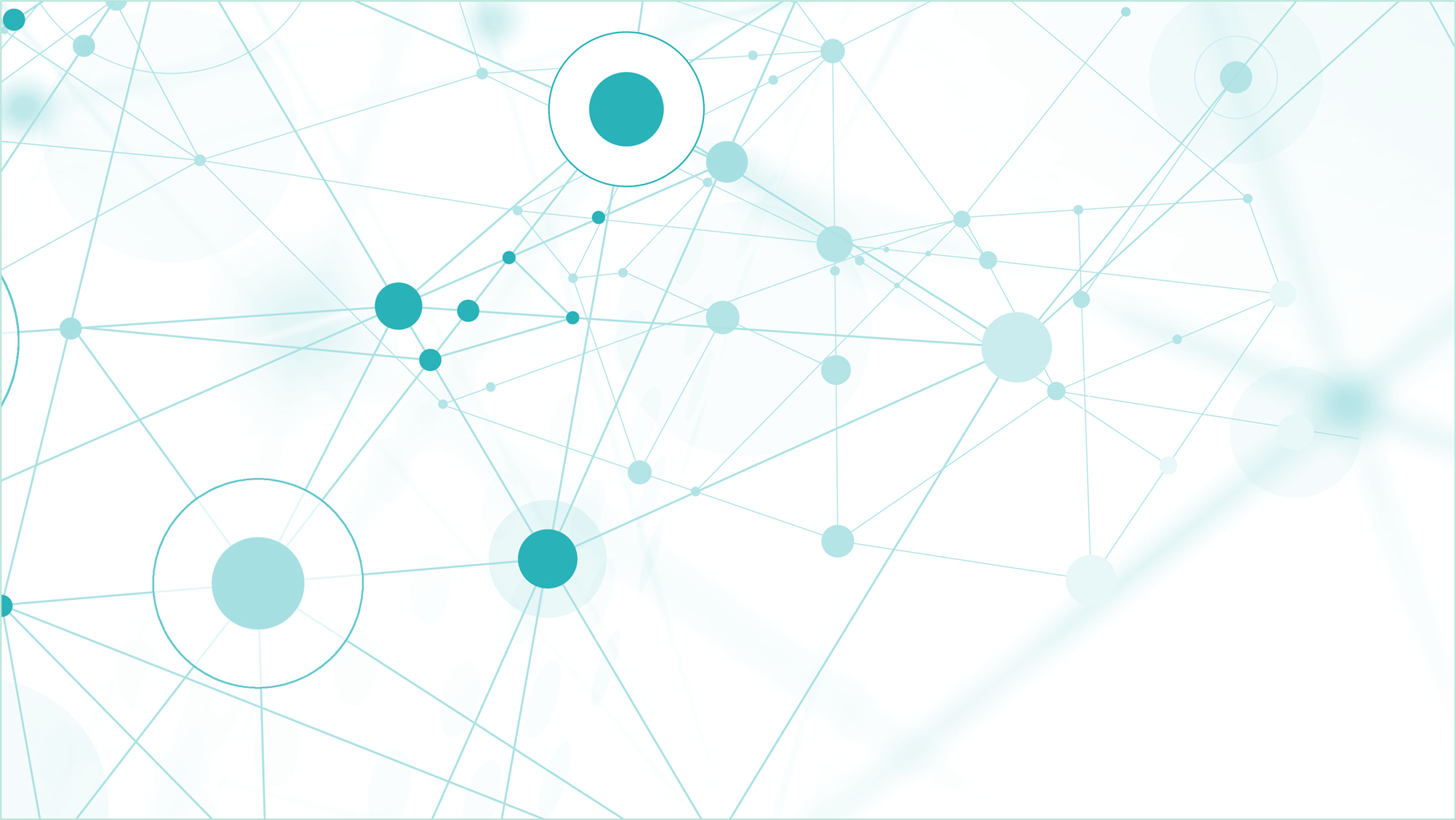 Punteggi generali – Classi terze – Inglese Reading e Listening
(vedi Rilevazioni nazionali INVALSI Punteggi generali
Tavola 7C Inglese Reading
Tavola 7D Inglese Listening)
[Speaker Notes: In quali prove la scuola ha risultati inferiori alla media provinciale? In quali prove invece la scuola ha risultati sopra la media? 
Come si posizionano i punteggi medi della scuola rispetto ai punteggi medi delle scuole del Nord est e dell’Italia? 
Vi sono particolari differenze di punteggio tra le classi nella stessa prova? 
Se ci sono differenze, come potrebbero spiegarsi? È ad esempio differente il background familiare mediano degli studenti tra le classi? Eventuali disparità di punteggio sono concentrate in alcuni plessi, indirizzi o sezioni? 
Vi sono particolari differenze di punteggio della stessa classe tra le diverse prove? 
Qual è la differenza nei risultati rispetto alle classi/scuole con background familiare simile?]
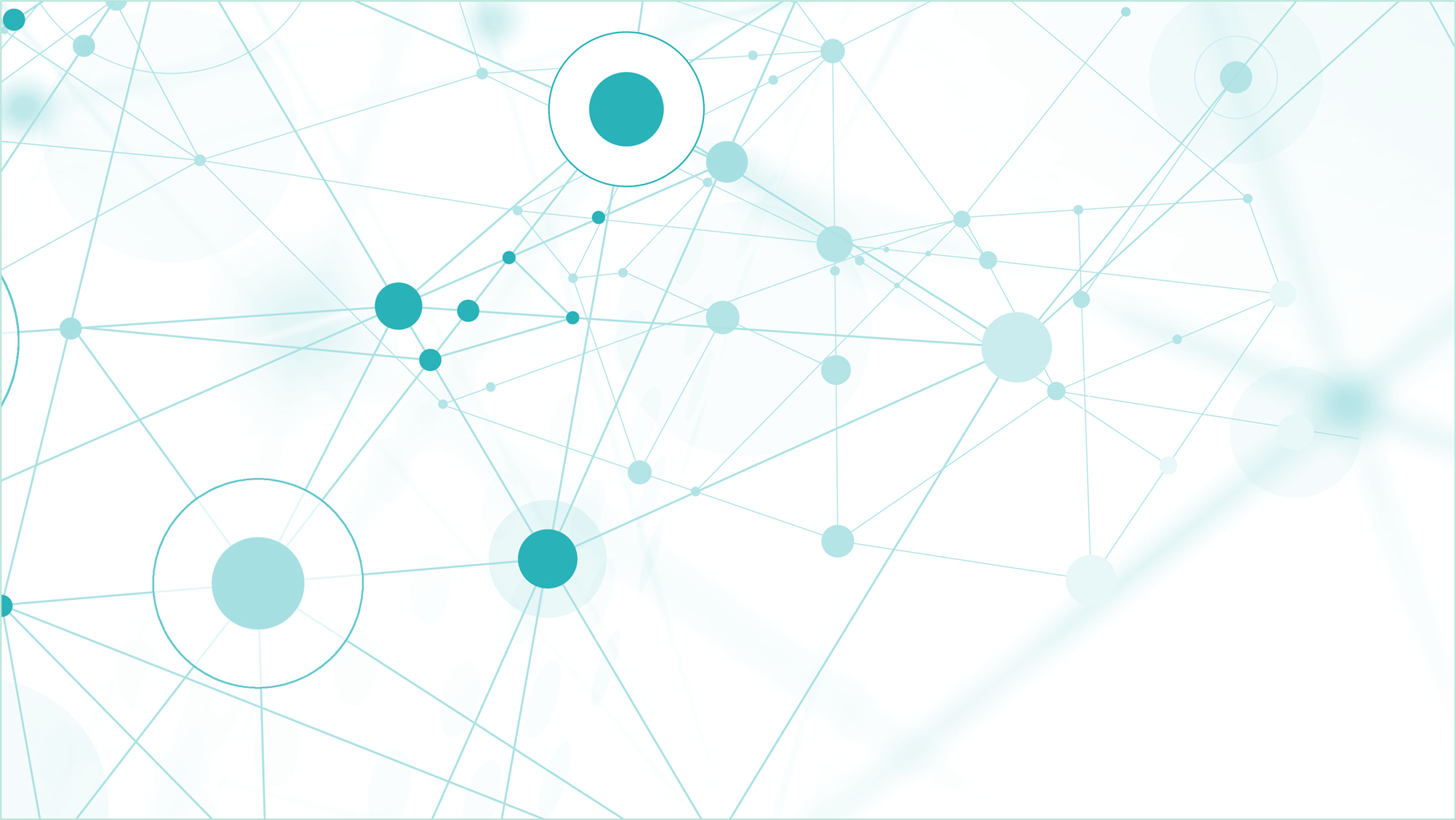 Grafici prova di Italiano – Classi terze
(vedi Rilevazioni nazionali INVALSI
Grafici prova di Italiano
- Distribuzione degli studenti nei livelli di apprendimento)
[Speaker Notes: Qual è la distribuzione degli studenti nei livelli di apprendimento? 
Quali sono la percentuale e il numero assoluto degli allievi che non raggiungono la soglia minima (livello 3)  di adeguatezza nei livelli di apprendimento? (v. Rilevazioni nazionali – Distribuzione degli studenti nei livelli di apprendimento, Tavola 1A)]
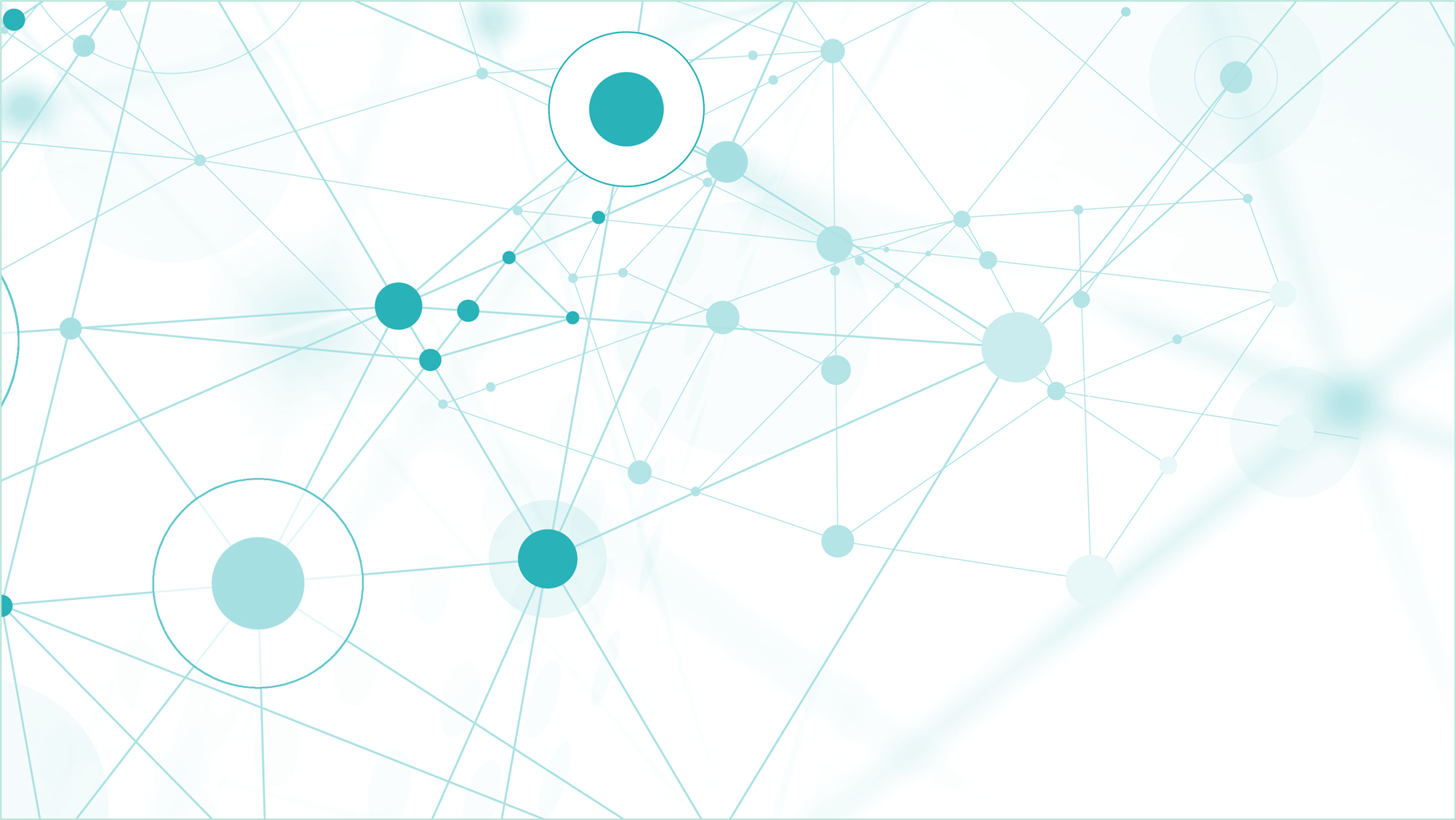 Grafici prova di Matematica – Classi terze
(vedi Rilevazioni nazionali INVALSI
Grafici prova di Matematica
- Distribuzione degli studenti nei livelli di apprendimento)
[Speaker Notes: Qual è la distribuzione degli studenti nei livelli di apprendimento? 
Quali sono la percentuale e il numero assoluto degli allievi che non raggiungono la soglia minima di adeguatezza (livello 3) nei livelli di apprendimento? (v. Rilevazioni nazionali – Distribuzione degli studenti nei livelli di apprendimento, Tavola 1B)]
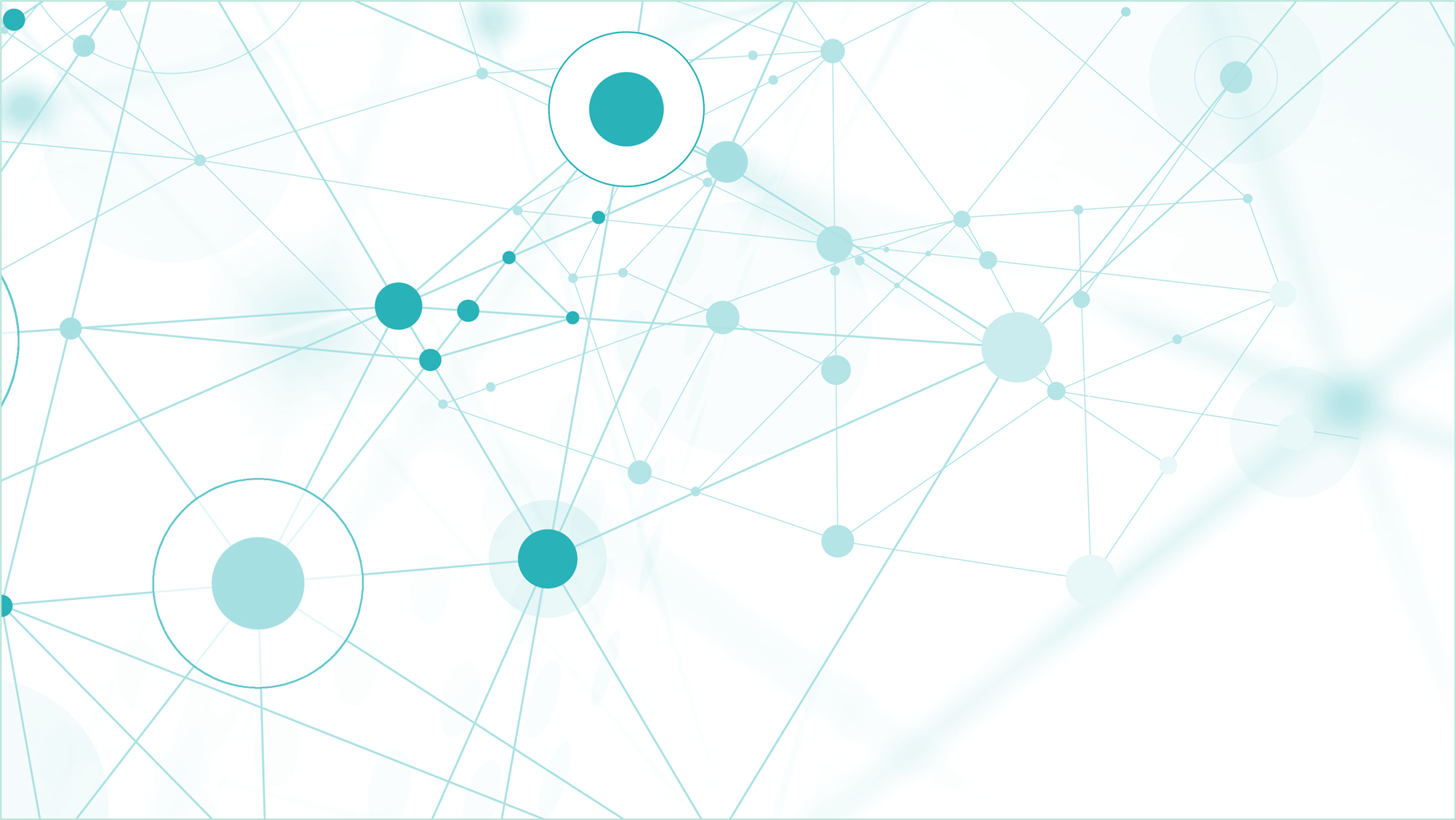 Risultati a colpo d’occhio – Classi terze – Incrocio Italiano/Matematica
(vedi Rilevazioni nazionali INVALSI
Distribuzione degli studenti nei livelli di apprendimento: incrocio tra materie
Tavola 2A Italiano/Matematica)
[Speaker Notes: I dati riportati in questa tavola sintetizzano i risultati esplorati nelle due tavole precedenti e consentono di confrontare congiuntamente, unicamente a livello di scuola e non di singola classe, i livelli di competenza raggiunti in Italiano e Matematica. La situazione auspicabile sta nell’avere più studenti nei riquadri che incrociano i livelli 4 o 5 in entrambe le prove e meno in quelli che incrociano i livelli 1 o 2 in entrambe le prove.
Quanti allievi sono compresi nei riquadri che incrociano i livelli 1 o 2 della tabella sia in Italiano che in Matematica? 
Complessivamente nella scuola qual è la percentuale di allievi al di sotto del livello 3 sia in Italiano che in Matematica?]
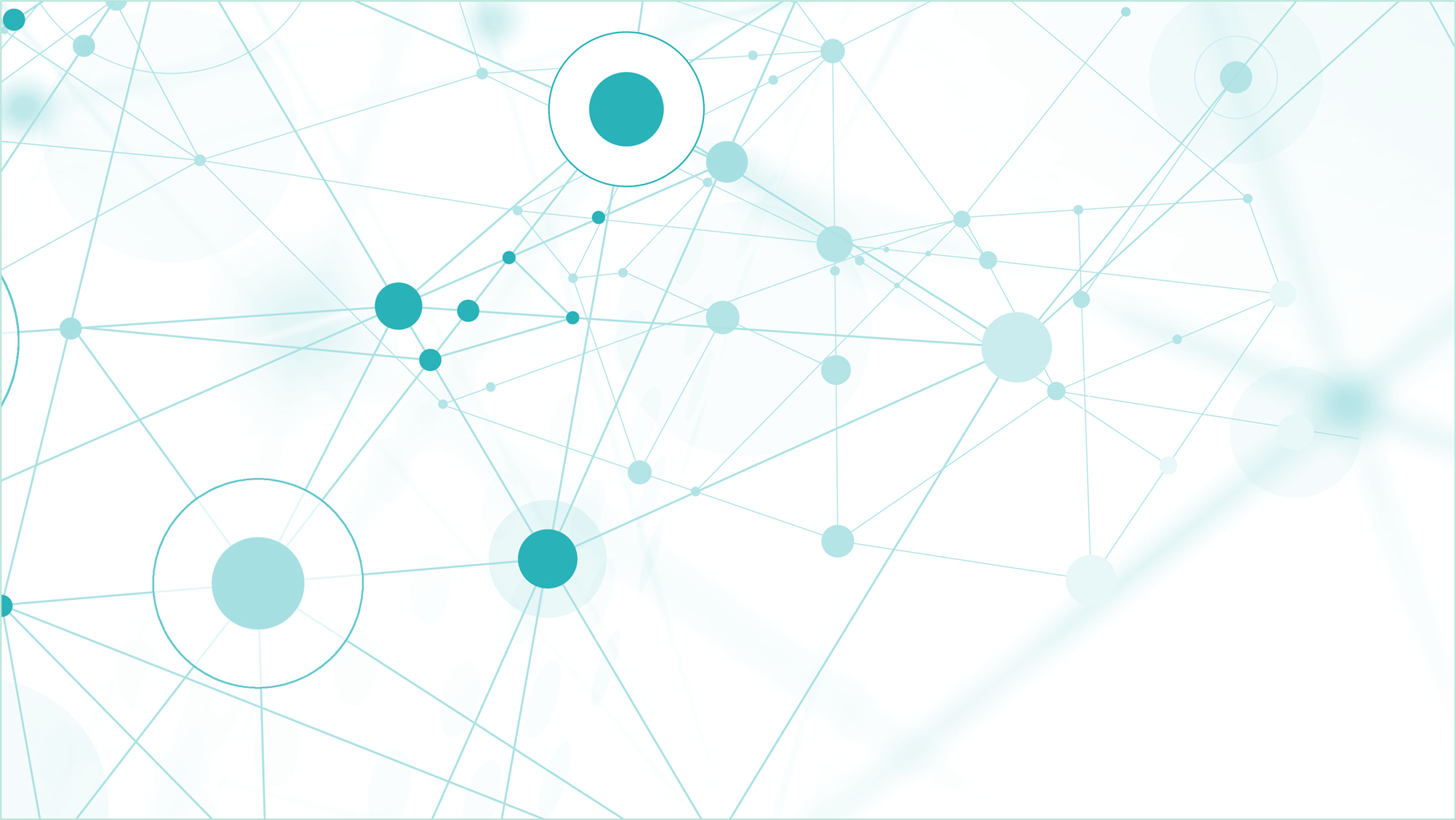 Grafici prova di Inglese Reading e Listening – Classi terze
(vedi Rilevazioni nazionali INVALSI
Grafici prova di Inglese Reading e Listening
- Distribuzione degli studenti nei livelli di apprendimento)
[Speaker Notes: Qual è la distribuzione degli studenti nei livelli di apprendimento? 
Quali sono la percentuale e il numero assoluto degli allievi che non raggiungono la soglia minima di adeguatezza nei livelli di apprendimento (livello A2)?]
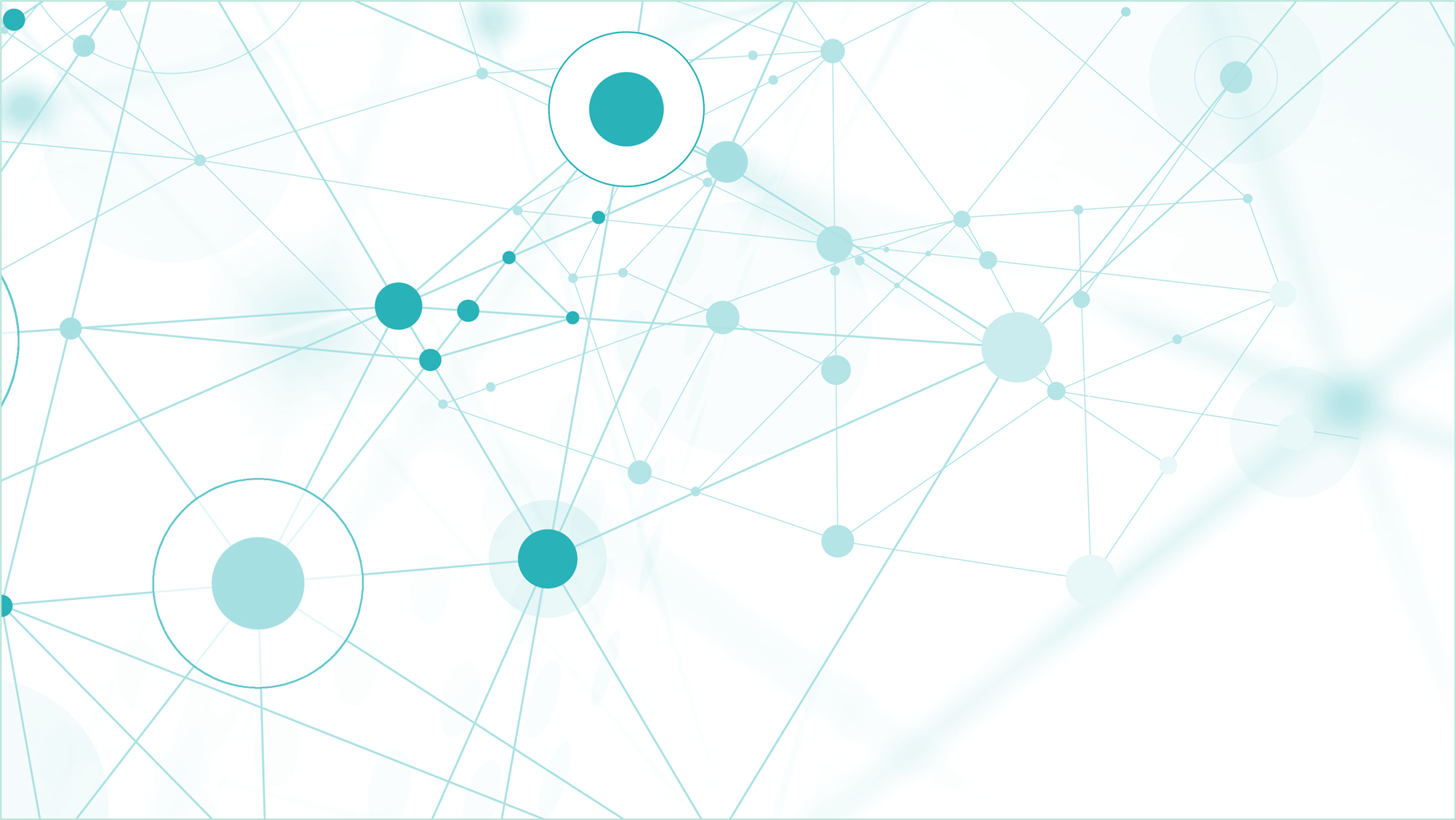 Distribuzione degli studenti nei livelli di apprendimento per origine, genere e per quartili ESCS – Italiano – Classi terze
(Si consiglia questa slide solo per visualizzare dati particolarmente significativi e/o inattesi)
(vedi documento «Suggerimenti e spunti per la lettura dei dati INVALSI» pag. 8, Distribuzione degli studenti nei livelli di apprendimento per origine, regolarità, genere, quartili ESCS;
pag. 14, figura 3 Distribuzione degli studenti nei livelli di apprendimento per genere;
pag. 14, figura 4 Distribuzione degli studenti nei livelli di apprendimento per quartili ESCS)
[Speaker Notes: Le distribuzioni degli studenti per livello di apprendimento risentono in maniera significativa delle seguenti variabili: genere, ESCS, origine? (v. dati in Rilevazioni nazionali - Distribuzione degli studenti nei livelli di apprendimento per genere e per quartili ESCS)]
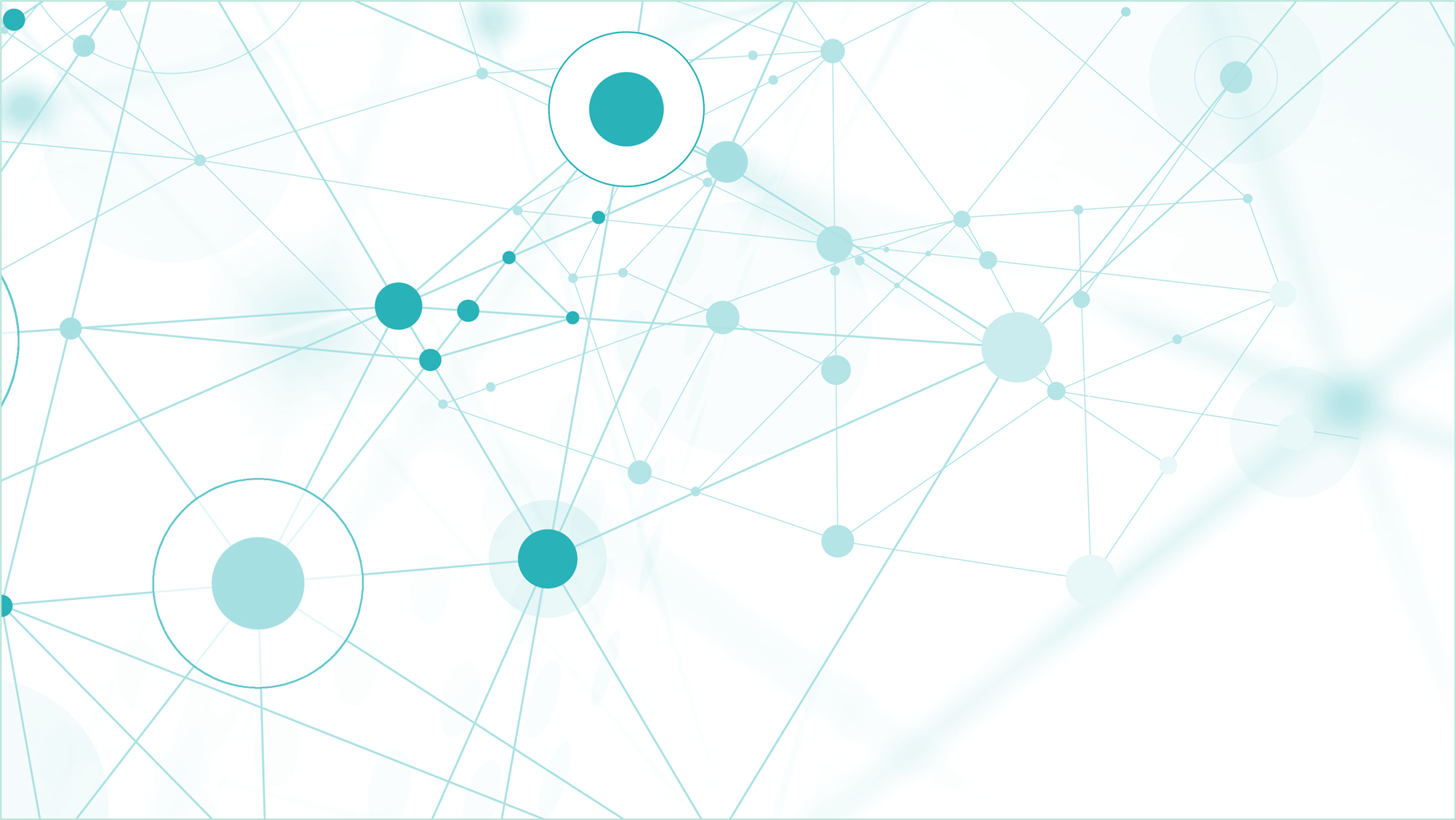 Distribuzione degli studenti nei livelli di apprendimento per origine, genere e per quartili ESCS – Matematica – Classi terze
(Si consiglia questa slide solo per visualizzare dati particolarmente significativi e/o inattesi)
(vedi documento «Suggerimenti e spunti per la lettura dei dati INVALSI» pag. 8, Distribuzione degli studenti;
pag. 14, figura 3 Distribuzione degli studenti nei livelli di apprendimento per genere;
pag. 14, figura 4 Distribuzione degli studenti nei livelli di apprendimento per quartili ESCS)
[Speaker Notes: Le distribuzioni degli studenti per livello di apprendimento risentono in maniera significativa delle seguenti variabili: genere, ESCS, origine? ? (v. dati in Rilevazioni nazionali - Distribuzione degli studenti nei livelli di apprendimento per genere e per quartili ESCS)]
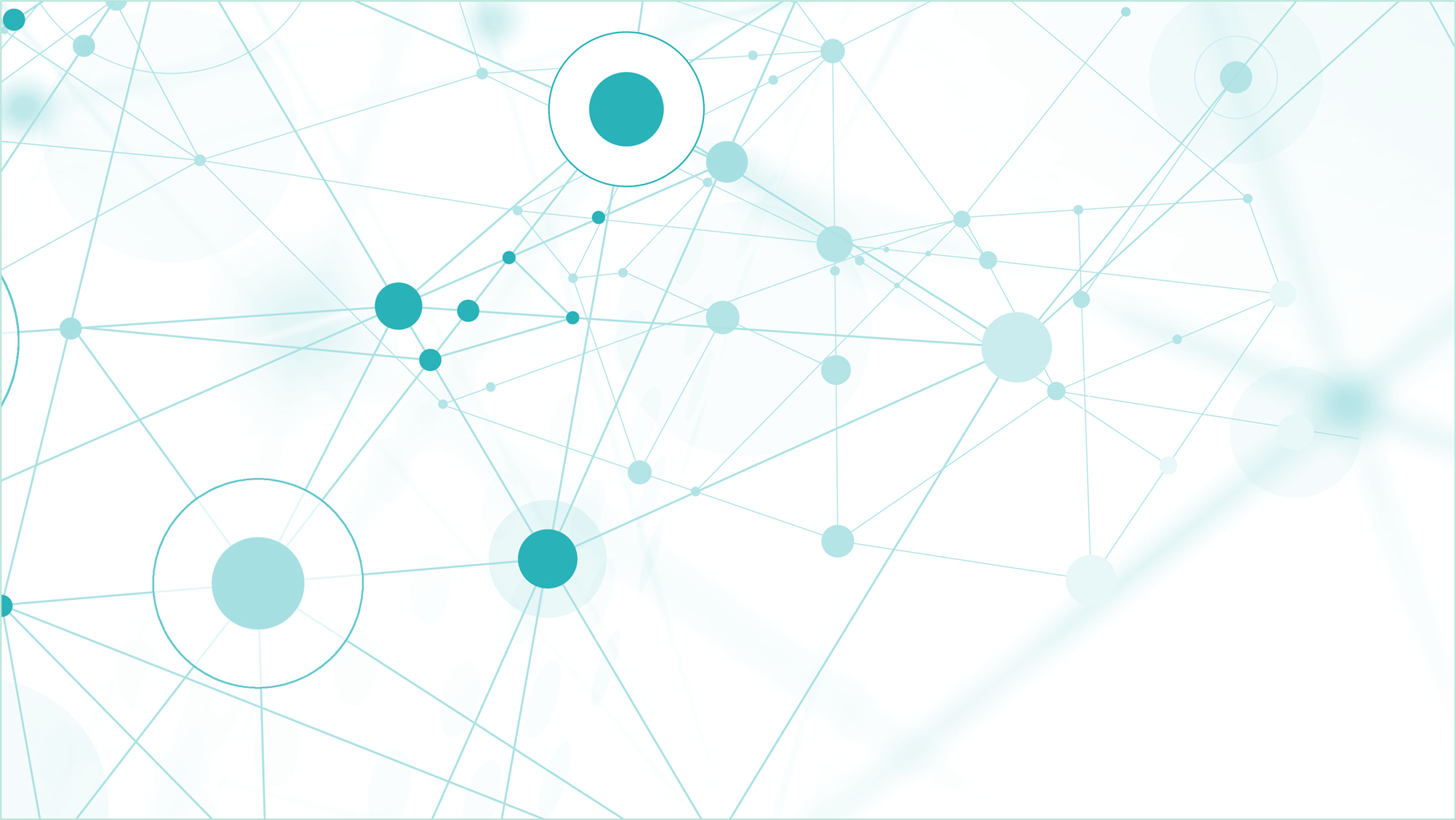 Distribuzione degli studenti nei livelli di apprendimento per origine, genere e per quartili ESCS – Inglese Reading/Listening – Classi terze
(Si consiglia questa slide solo per visualizzare dati particolarmente significativi e/o inattesi)
(vedi documento «Suggerimenti e spunti per la lettura dei dati INVALSI» (pag. 8, Distribuzione degli studenti;
pag. 14, figura 3 Distribuzione degli studenti nei livelli di apprendimento per genere;
pag. 14, figura 4 Distribuzione degli studenti nei livelli di apprendimento per quartili ESCS)
[Speaker Notes: Le distribuzioni degli studenti per livello di apprendimento risentono in maniera significativa delle seguenti variabili: genere, ESCS, origine? ? (v. dati in Rilevazioni nazionali - Distribuzione degli studenti nei livelli di apprendimento per genere e per quartili ESCS)]
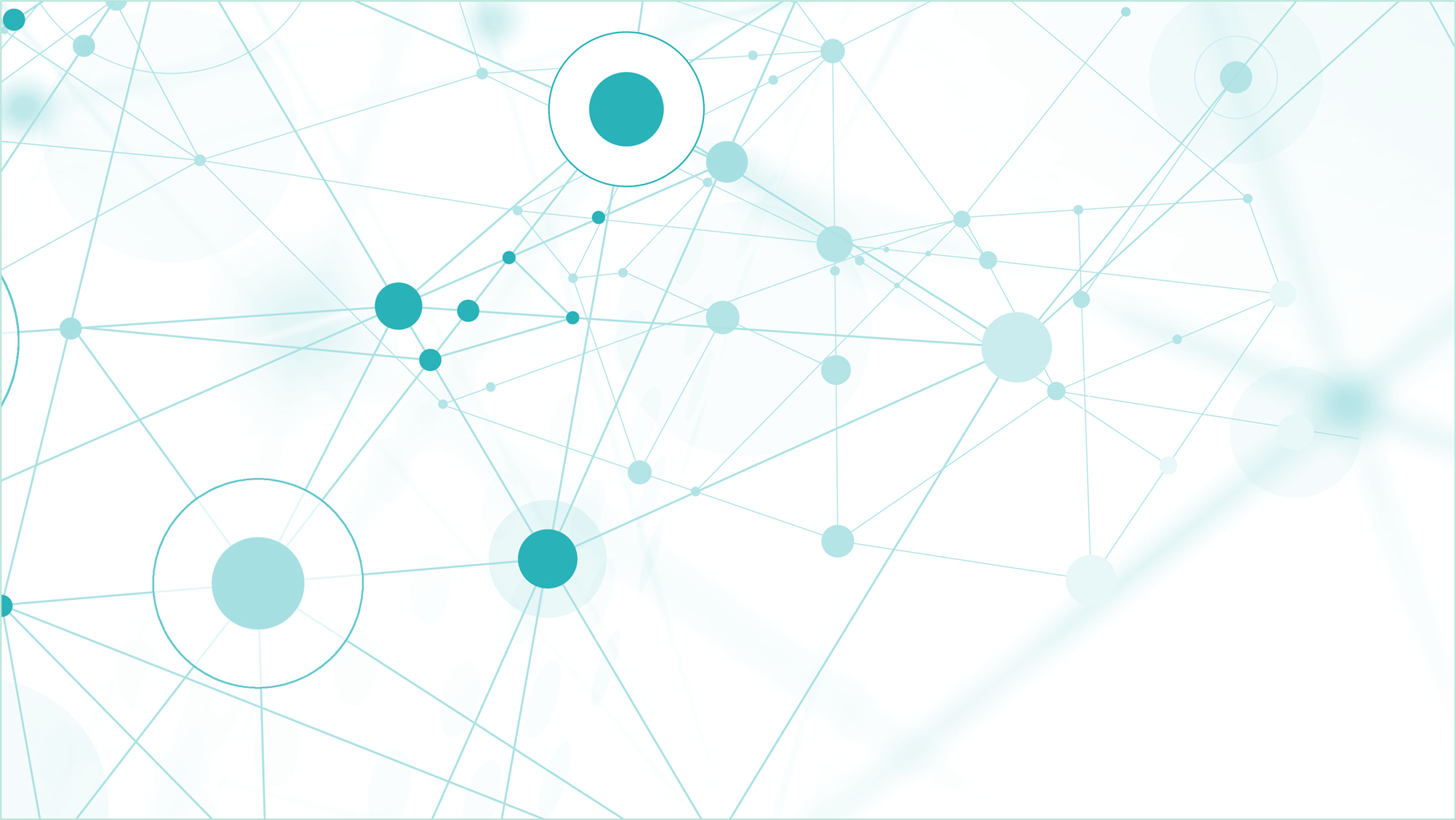 Grafici prova di Italiano – Classi terze
(vedi Rilevazioni nazionali INVALSI Grafici prova di Italiano 
- Effetto scuola)
[Speaker Notes: Qual è l’effetto scuola rispetto alla provincia di Bolzano, al Nord Est e all’Italia?]
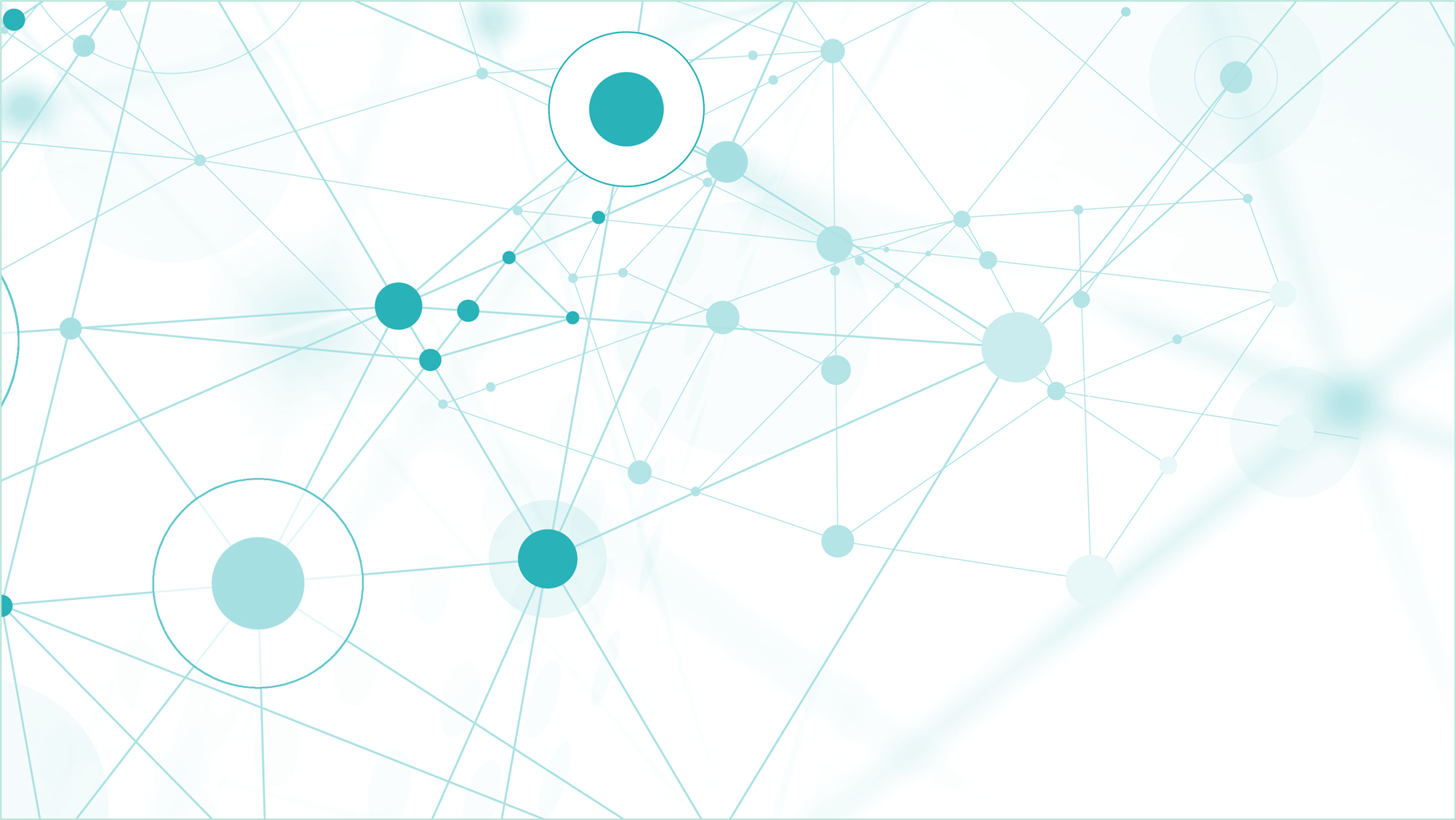 Grafici prova di Matematica – Classi terze
(vedi Rilevazioni nazionali INVALSI Grafici prova di Matematica 
- Effetto scuola)
[Speaker Notes: Qual è l’effetto scuola rispetto alla provincia di Bolzano, al Nord Est e all’Italia?]
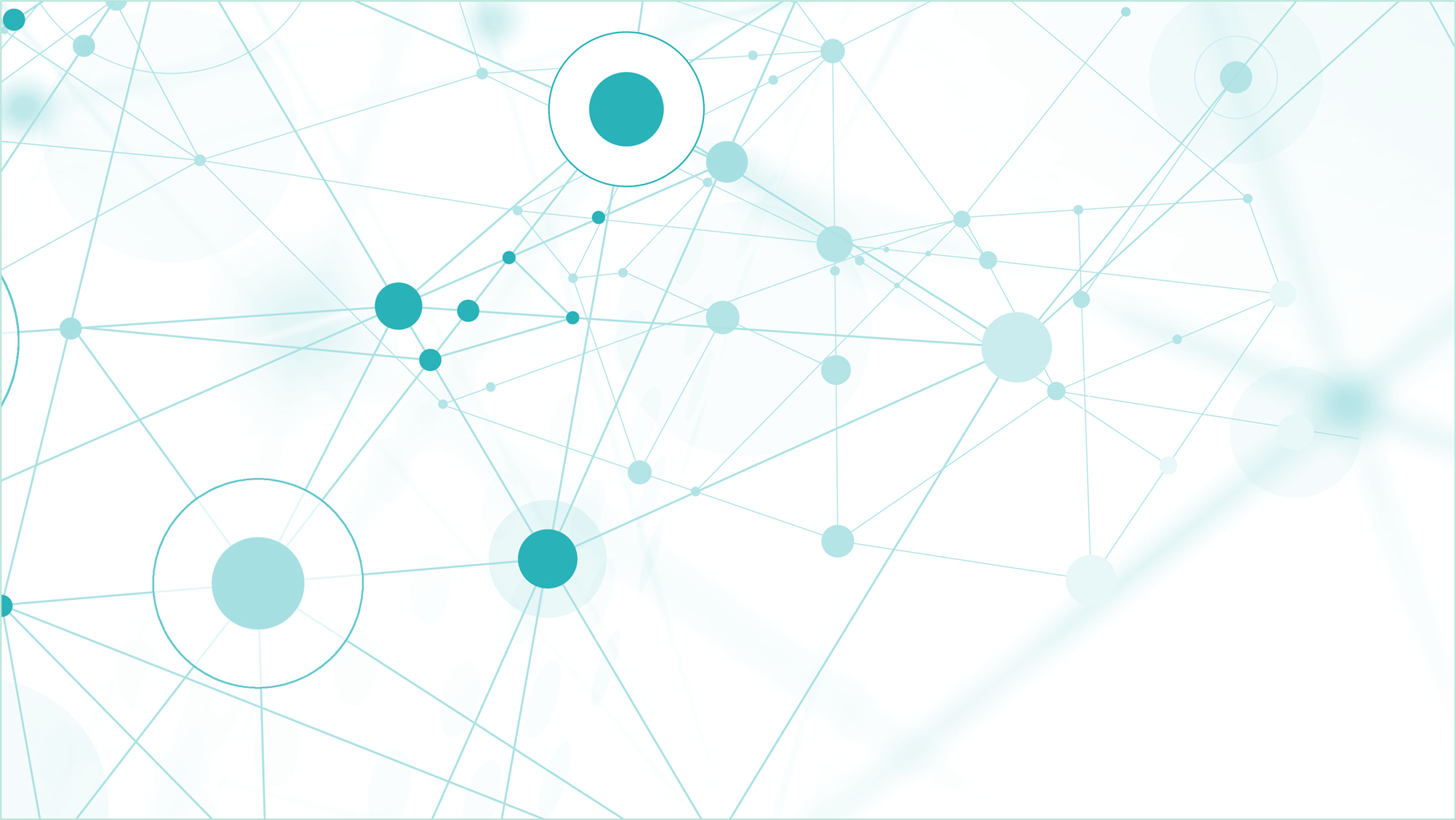 Grafici generali– Classi terze
(Si consiglia questa slide solo per visualizzare dati particolarmente significativi e/o inattesi)
(vedi Rilevazioni nazionali INVALSI Grafici generali
- Incidenza della variabilità)
[Speaker Notes: Si riscontra equità tra le classi? La variabilità di punteggio tra classi è inferiore alla variabilità a livello nazionale?]
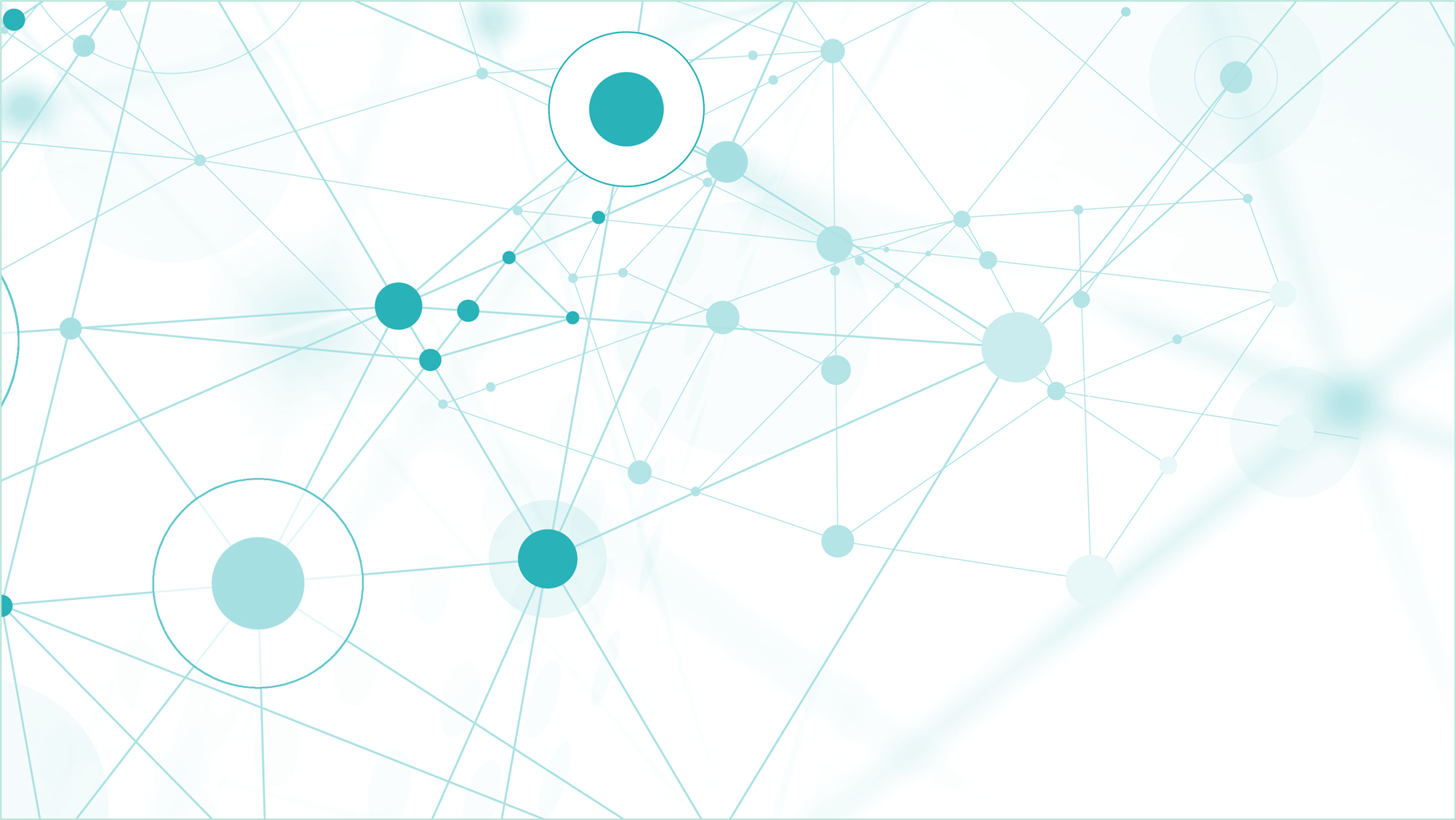 Andamento del punteggio delle prove – Classi terze – 1/3
(vedi documento «Suggerimenti e spunti per la lettura dei dati INVALSI» pag. 8, Andamento negli ultimi anni scolastici;
pag. 13, figura 2 Andamento delle singole prove negli anni 
- grafico a linee con indicatori )
[Speaker Notes: Qual è l’andamento dei risultati negli ultimi quattro anni delle varie prove? Si intravede una tendenza? (v. dati in Rilevazioni nazionali – Andamento negli ultimi anni scolastici, Tavole 8A, 8B, 8C, 8D)]
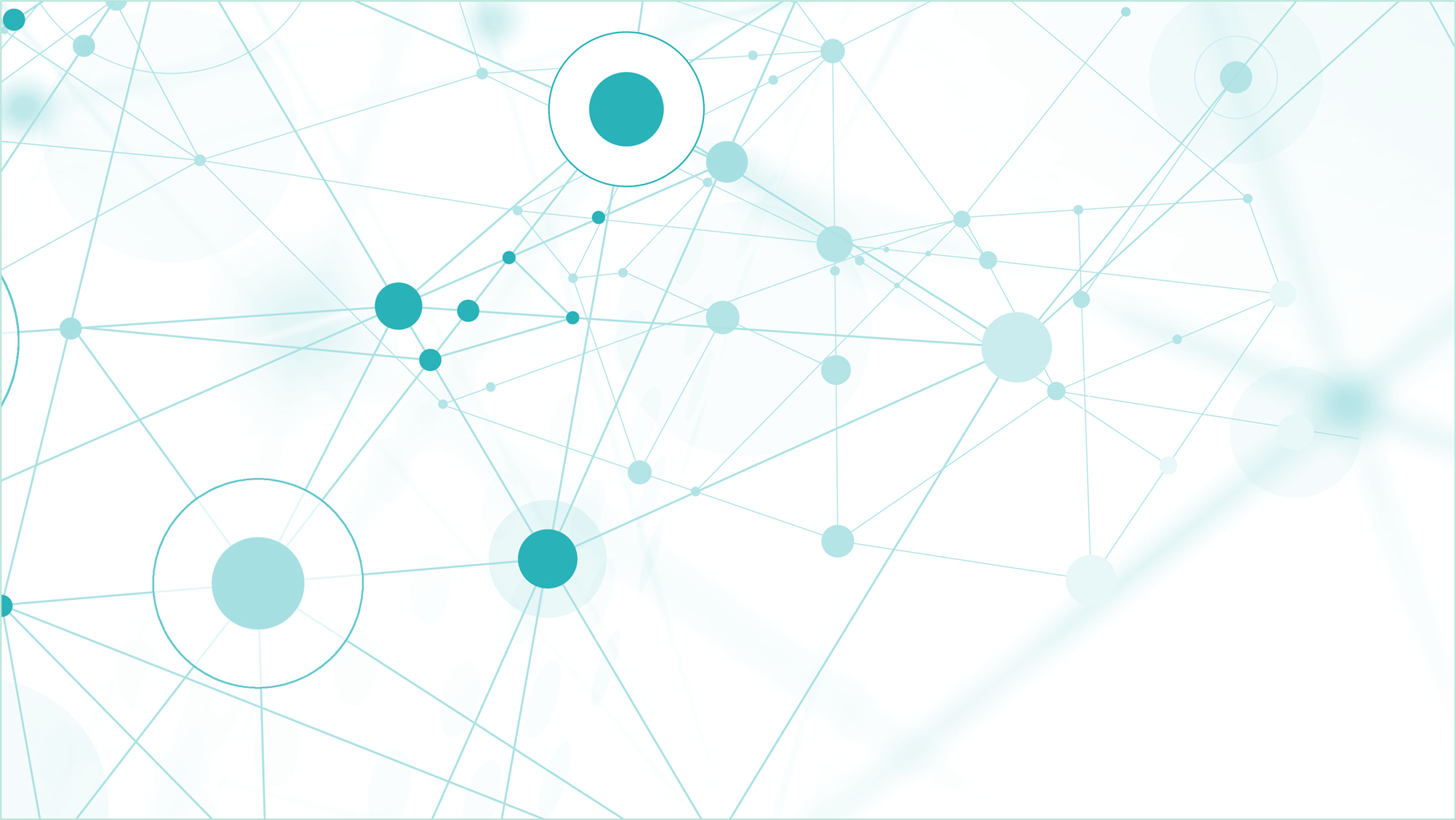 Andamento del punteggio delle prove – Classi terze – 2/3
(vedi documento «Suggerimenti e spunti per la lettura dei dati INVALSI» 
pag. 8, Andamento negli ultimi anni scolastici;
pag. 15, figura 5 Andamento negli anni degli studenti nei livelli di competenza, per ogni singola prova
- grafico a linee con indicatori )
[Speaker Notes: Qual è l’andamento dei risultati negli ultimi quattro anni delle varie prove? Si intravede una tendenza? (v. Rilevazioni nazionali – Andamento negli ultimi anni scolastici, Tavole 8A, 8B, 8C, 8D)]
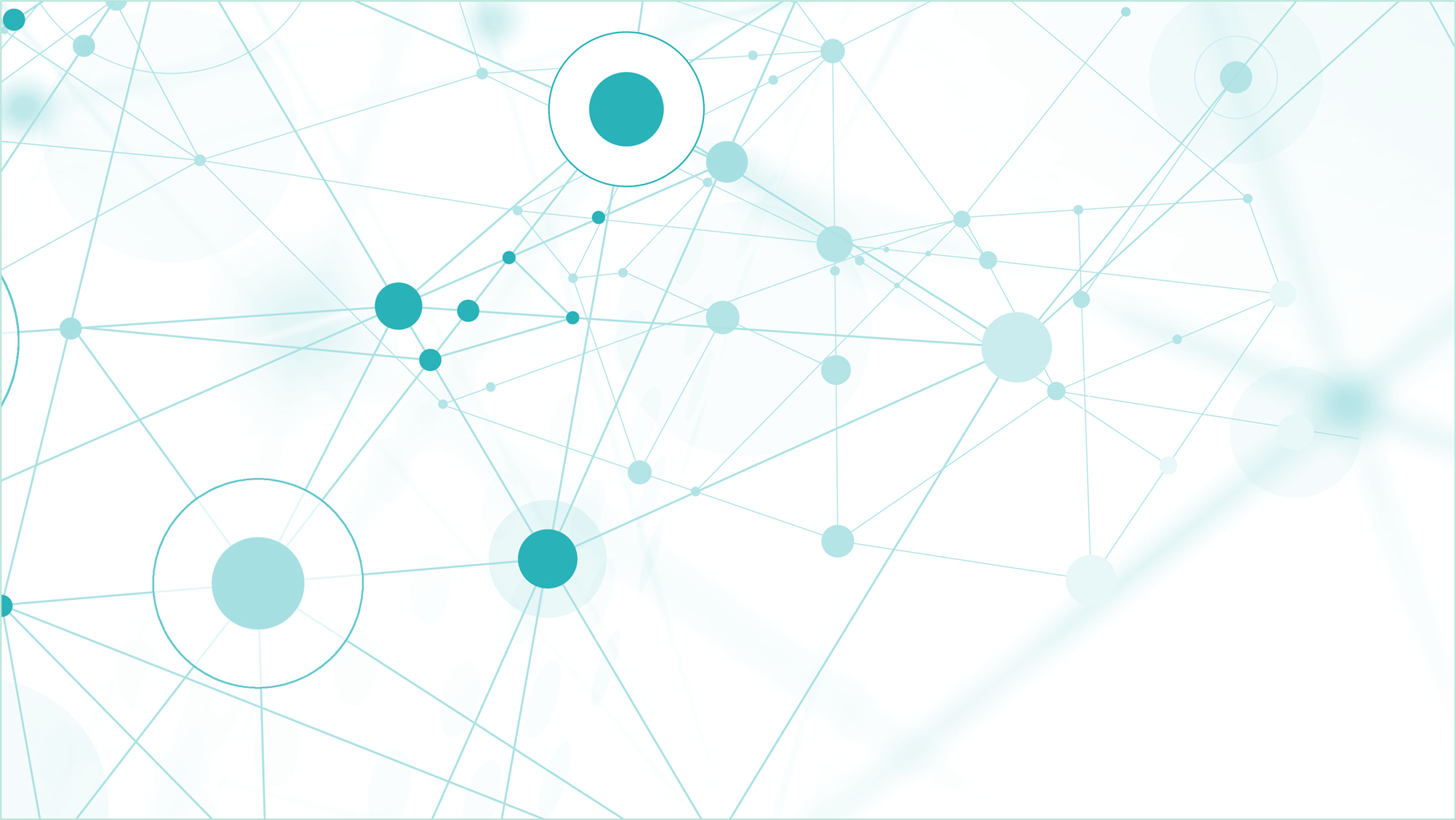 Andamento del punteggio delle prove – Classi terze – 3/3
(vedi documento «Suggerimenti e spunti per la lettura dei dati INVALSI»
pag. 8, Andamento negli ultimi anni scolastici;
pag. 15, figura 6 Andamento negli anni della distribuzione degli studenti nei livelli di competenza, per ogni singola prova
- grafico a linee con indicatori )
[Speaker Notes: Qual è l’andamento dei risultati negli ultimi quattro anni delle varie prove? Si intravede una tendenza? (v. Rilevazioni nazionali – Andamento negli ultimi anni scolastici, Tavole 8A, 8B, 8C, 8D)]
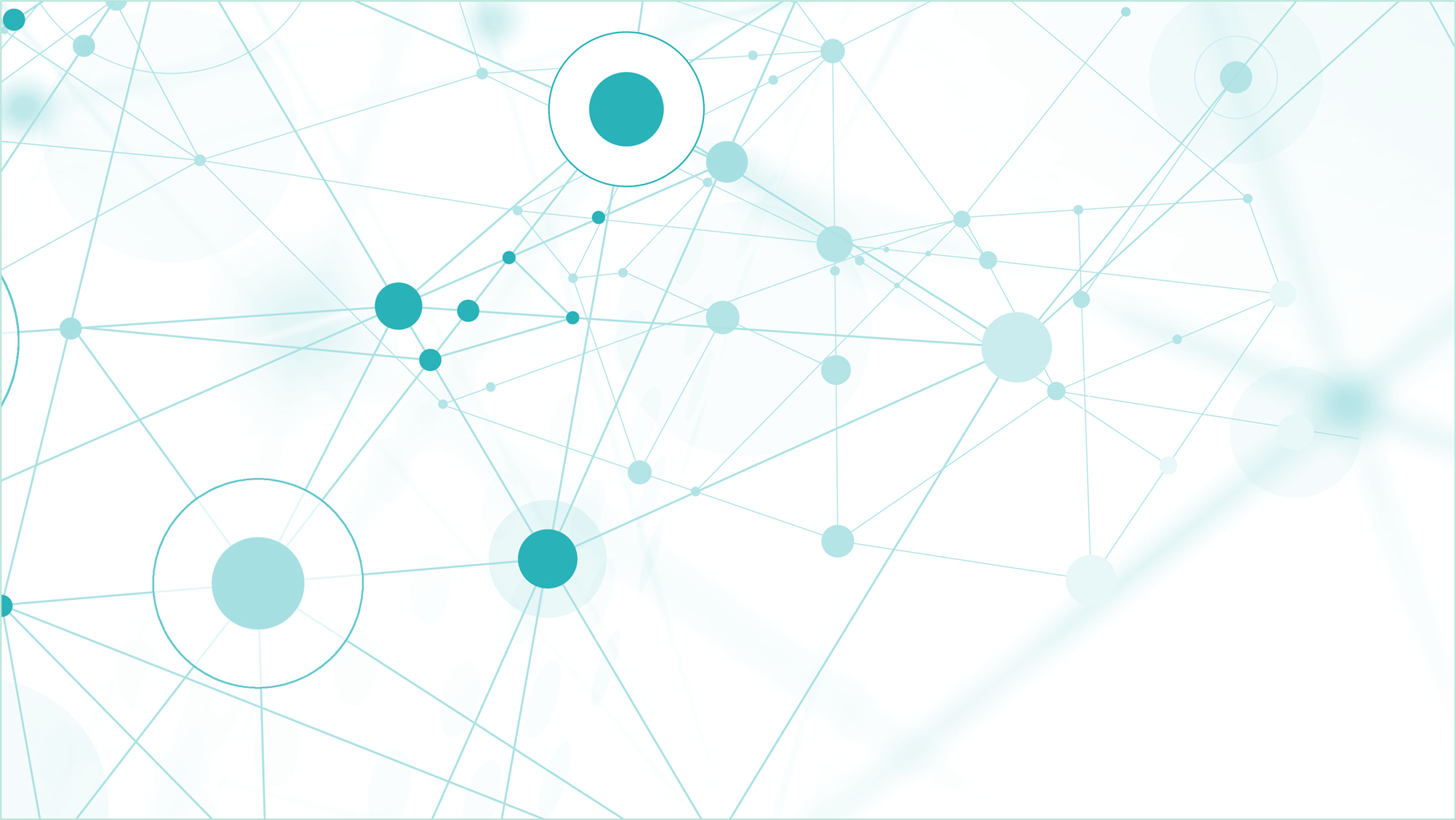 Grazie per l’attenzione
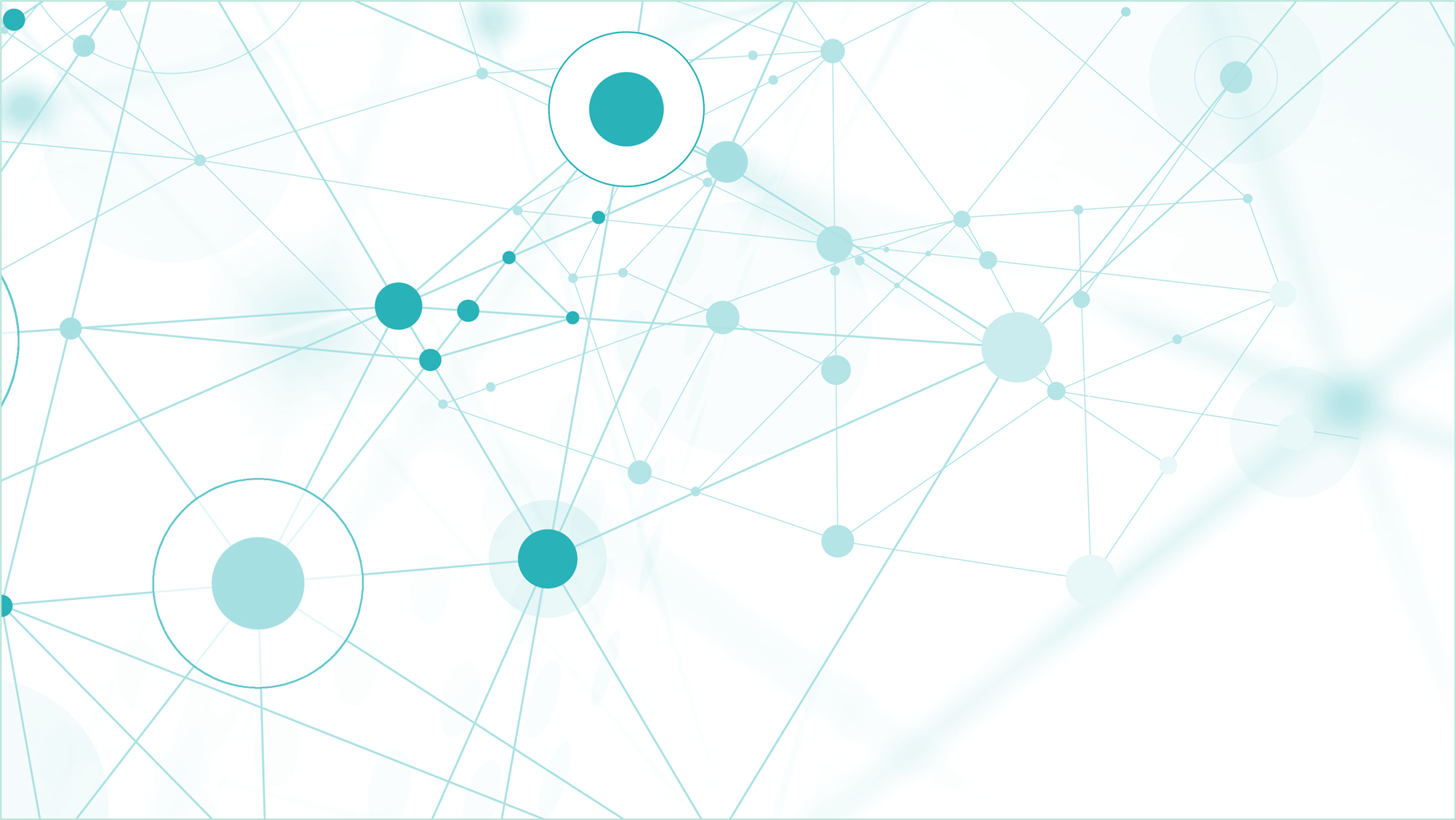